高雄市岡山區兆湘國小107學年度特殊教育教師專業成長社群
十二年國教新課綱之校訂特需課程規劃及特殊教育領域教材教法精進研習成果分享
108.11.2
前言
本校國小及學前之特殊教育班級服務超過百位學生，特殊需求孩子的類別及程度皆有很大差異。
增進特殊教育教師專業知能:增進教學應用之策略或輔助教學。
提升特殊需求孩子的學習效能。
研習進展
個案:以自閉症為例
解決問題:注意力不佳影響學習及情緒問題
解決方案:利用科技輔具提高學習動機、達到成就感非難事。
學習效能:溝通、認知、情緒、動作
研習活動說明-專業知能
研習活動說明-專業技能
研習活動說明-專業技能
研習活動說明-專業技能
研習活動說明-軟體應用
研習活動說明-組裝測試
研習活動說明-評估與修正
研習活動說明-實務應用
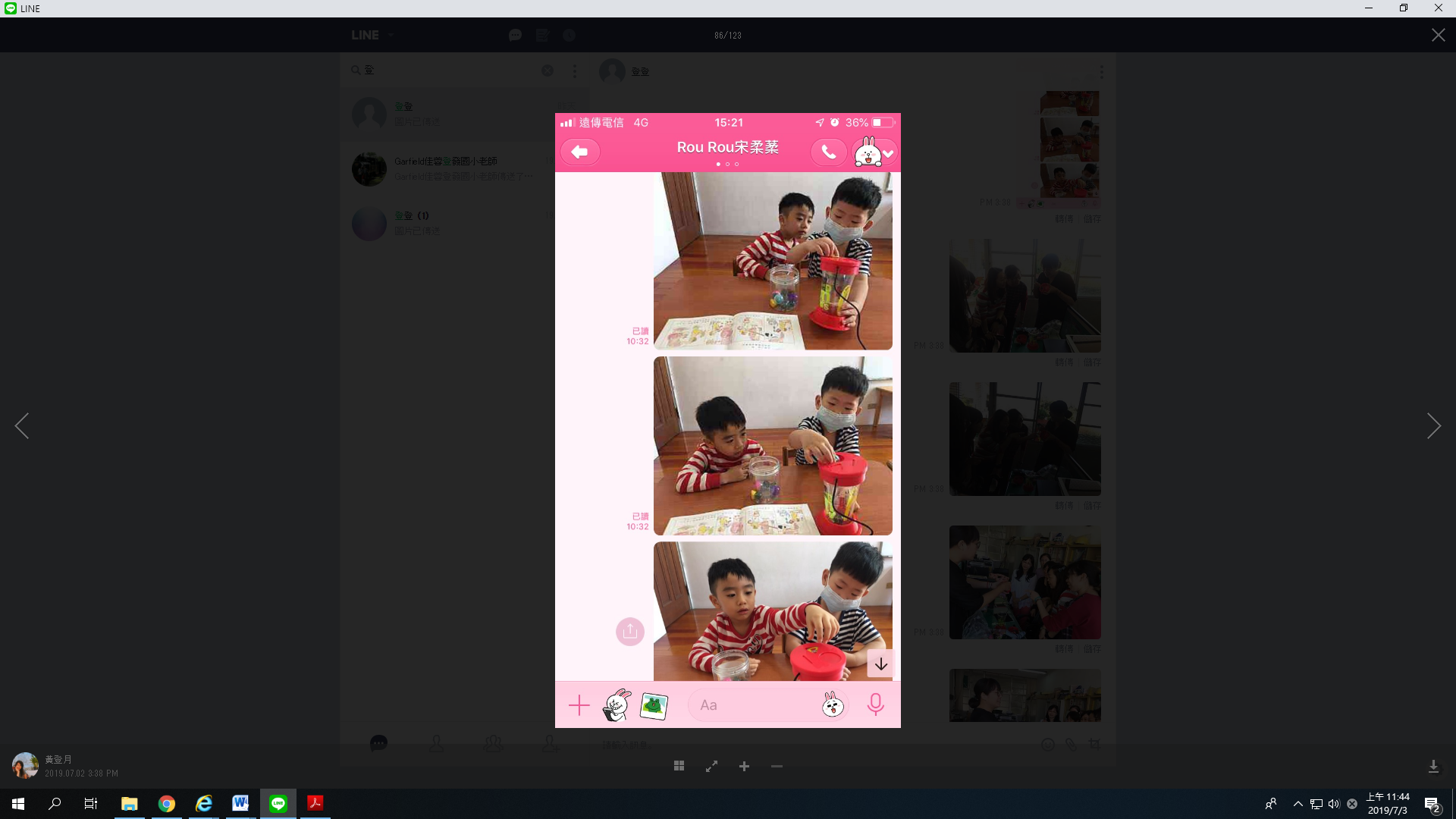 教學影片
成果展示